MATEMATYKA
GOSIA I AMELIA
DRZEWO MATEMATYCZNE
MATEMATYKA JEST CIEKAWA
FIGURY W MATEMATYCE SĄ BADZO CIEKAWE.
NA PRZYKŁAD KWADRAT MOŻNA SKOJARZYĆ Z OKNEM, KOŁO MOŻNA SKOJARZYĆ Z LITERKĄ O,
TRÓJKĄT MOŻNA SKOJARZYĆ Z ZNAKIEM DROGOWYM, PROS-TOKĄT MOŻNA SKOJARZYĆ Z ŁAWKĄ SZKOLNĄ.
Zabawne figury 
PRZYRZĄDY MATEMATYCZNE TO LINIJKA, EKIERKA, KĄTOMIERZ, CYRKIEL.
LINIJKA SŁUŻY DO MIERZENIA ODCINKÓW, EKIERKA SŁUŻY DO ODMIERZENIA KĄTÓW PROSTYCH, KĄTOMIERZ SŁUŻY DO MIERZENIA KĄTÓW A CYRKIEL DO RYSOWANIA OKRĘGÓW.
PRZYRZĄDY MATEMAYCZNE
ILE TRÓJKĄTÓW WIDZICIE NA RYSUNKU?
TRÓJKĄTY ??? 
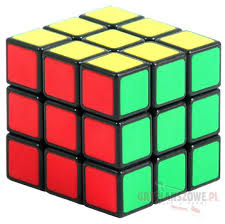 Zabawki MATEMATYCZNE to np. Kostka Rubika, w której należy ułożyć ściany w jednym kolorze.
ZABAWY MATEMATYCZNE
Matematyka przydaje się nawet w liczeniu tańczących pingwinów
HANIA ZAPYTAŁA CO TO SĄ LICZBY BLIŹNIACZE. IRENA ODPOWIEDZIAŁA JEJ, ŻE SĄ TO  LICZBY RAZEM URODZONE. LICZBY BLIŹNIACZE TO 2 LICZBY PIERWSZE,  KTÓRYCH RÓŻNICA WYNOSI 2.

Np. 3 i 5 SĄ LICZBAMI BLIŹNIACZYMI.
LICZBY bliźniacze
MAMY NADZIEJĘ,  ŻE UDAŁO NAM SIĘ WSZYSTKICH PRZEKONAĆ DO UCZENIA SIĘ MATEMATYKI. JEST ONA BARDZO POTRZEBNA!Dziękujemy